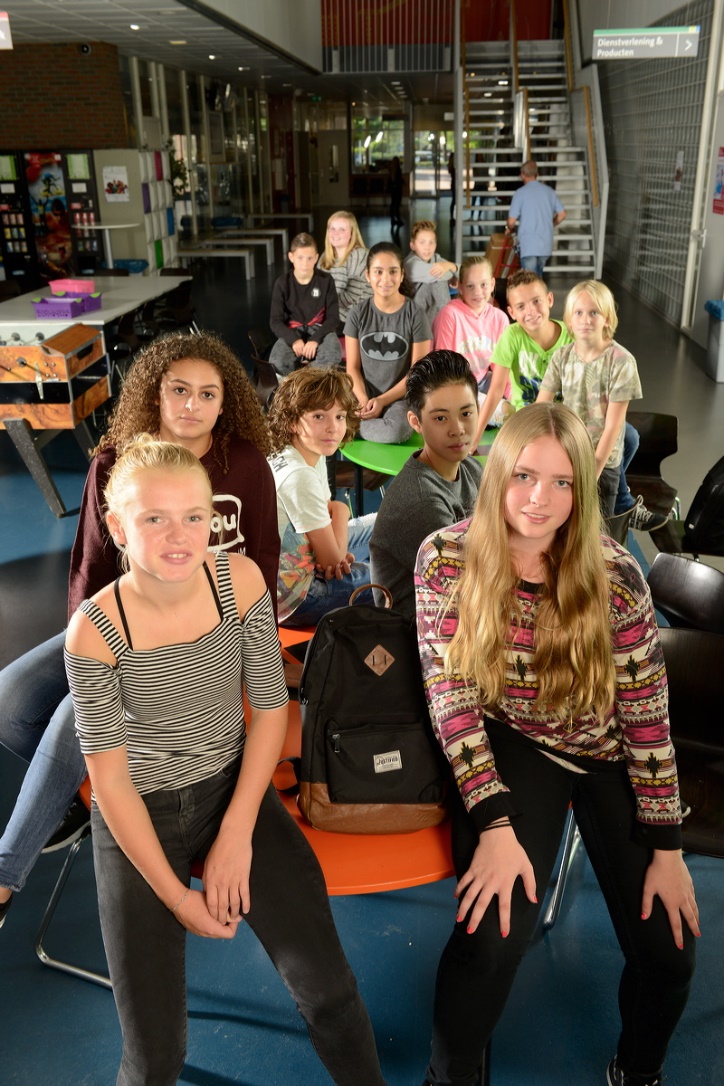 Presentatie
E&O 
Vera Hakemulder
Stephanie Appelhof
Arjan van ‘t Veer
Pantarijn vmbo 
Bovenbouw
Dienstverlening & Producten
Economie & Ondernemen
Techniek Breed (PIE)
Zorg & Welzijn
Waarom E&O?
Brede opleiding
Veel afwisseling
Denken en doen 
Commercieel
Dienstverlenend
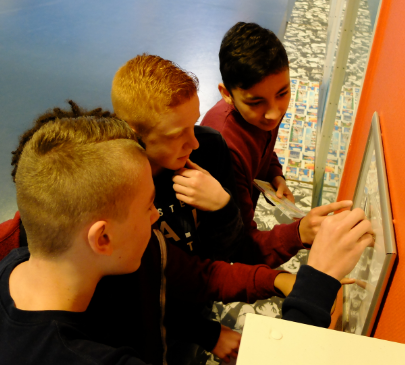 Praktische opdrachten
OVD-perspectief opdrachten
Interne en externe stage-opdrachten
Onderzoeksopdrachten ism externe bedrijven
Excursies
Werkwijze E&O
Vakkenpakket
Nederlands
Engels
Wiskunde 
Economie
LO
CKV
Rekenen
Maatschappijleer 1
Beroepsgericht profielvak
Beroepsgericht keuzevak
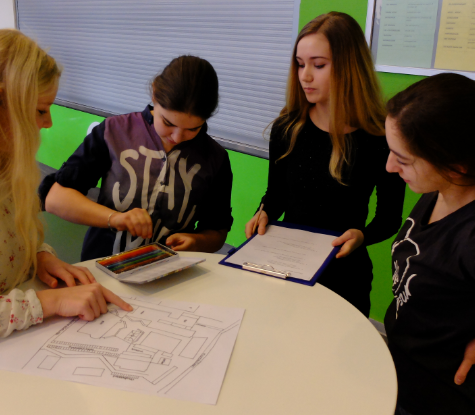 Profielmodules
Administratie
Logistiek
Commercieel
Secretarieel
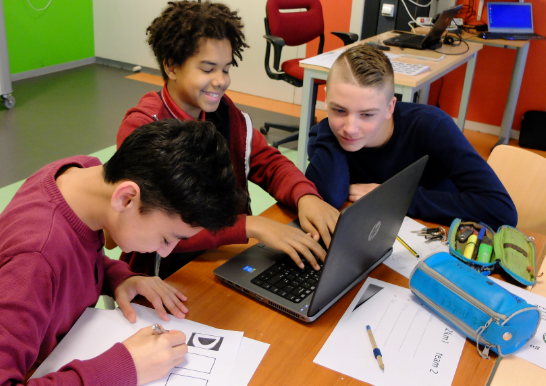 Keuzevakken
Onderneming starten
Presentatie & Styling
Recreatie, vakantiebeurs
Profiel overstijgend:Webshop bouwen
E&O competenties
Communiceren
Samenwerken
Creativiteit
Onderzoeken
ICT-vaardigheden
Presenteren
Flexibel
Zelfstandigheid
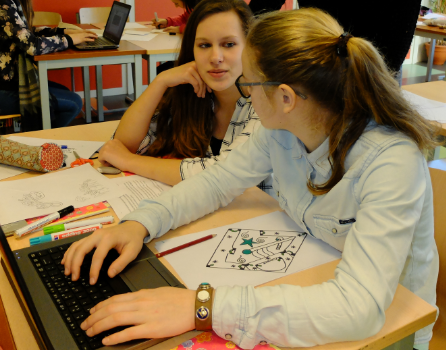 Examen
Profielmodules (telt als 1 vak)
Schoolexamen 
SE = 50%
Centraal Schriftelijk Praktisch Examen 
CSPE = 50 %

Keuzevakken (telt als 1 vak)
SE = 100%
Voorbeeld beroepen
Administratieve beroepen
Secretaresse
Medewerker verkoop
Etaleur
Eigen bedrijf
Bouwen van websites
Grafisch ontwerper
Boekhouder
Sportinstructeur
Uniform beroepen
Manager detailhandel
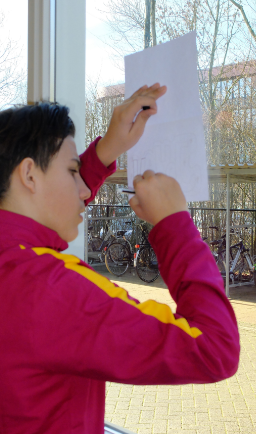 contact/vragen:

vhakemulder@pantarijn.nl
aveer@pantarijn.nl
sappelhof@pantarijn.nl
0317-466599
www.pantarijn.nl